Spatial Planning and Land Use Management ActPHA / Centre for Environmental Rights / Centre of Excellence on Food Security
Jaap de Visser
31 August 2017
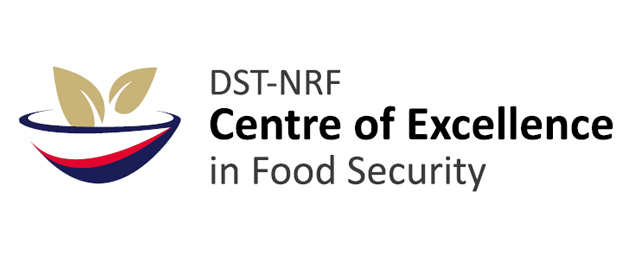 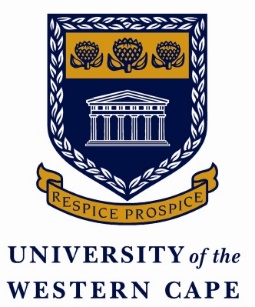 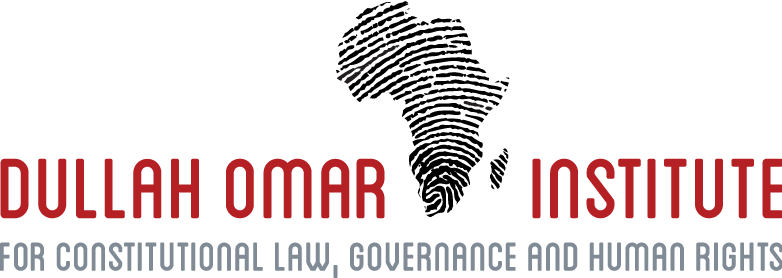 Jaap de Visser
31 August 2017
Spatial Planning and Land Use Management Act (SPLUMA)
What does it do?
What does it not do?
History of SPLUMA
History of SPLUMA
History of SPLUMA
History of SPLUMA
History of SPLUMA
Who does what?




.
SPLUMA’s Architecture of Laws
At least two, possibly three layers of law

SPLUMA (+ regulations)
(some) provincial planning laws
E.g. KZN, WCape, NCape 
municipal by-laws
SPLUMA’s Development Principles
spatial justice
e.g. impact on land value can’t stop a decision
expand planning system, include informal settlements, former homeland areas etc.
spatial sustainability
protect agricultural land
efficiency
spatial resilience
good administration
Q: what role will they play in decision making?
SPLUMA’s SDFs
SPLUMA
NSDF
PSDF
MSDF
RSDF (optional)
SPLUMA’s SDFs
SPLUMA
Municipal Systems Act
NSDF
PSDF
MSDF
RSDF (optional)
SDF  (part of IDP)
SPLUMA’s SDFs
SPLUMA
Municipal Systems Act
NSDF
PSDF
MSDF
RSDF (optional)
SDF  (part of IDP)
SPLUMA’s SDFs
SPLUMA
Municipal Systems Act
NSDF
PSDF
MSDF
RSDF (optional)
SDF  (part of IDP)
SDFs don’t give rights, schemes and land use decisions do
however, SPLUMA elevates MSDFs:
anyone taking land use decisions must follow MSDF, unless… ‘site specific circumstances…’
schemes must be consistent with MSDF
Why MSDF are important
SPLUMA says MSDFs must, for example:
estimate housing demand
identify location & density of future housing
identify areas for inclusionary housing
identify areas for incremental upgrading
identify areas for shortened land use development procedures
LUPA
Only provincial law that is aligned with SPLUMA
Started ambitiously, ended with framework
Includes further Land Use Planning Principles
Further regulates PSDF, RSDFs, MSDFs
Minimum standards for municipal decision making, procedures
Gives further content to link between MSDF & land use management decisions
Regulates Provincial Land Use Management Decision making
Going forward
legal / institutional regime still incomplete
crucial:
next generation MSDFs  - 2016-2021 IDPs
roll-out of municipal by-laws and land use schemes
role of traditional leaders?
uneven LG capability to implement
new orientation for provinces
from taking decisions  monitor/support (+ plan provincially)
Review of by-laws
relationship between by-law and provincial law?
link between municipal SDFs & land use management?
provisions on informality and insecure tenure arrangements?
provisions to combine approval processes?
provisions to address capacity challenges?
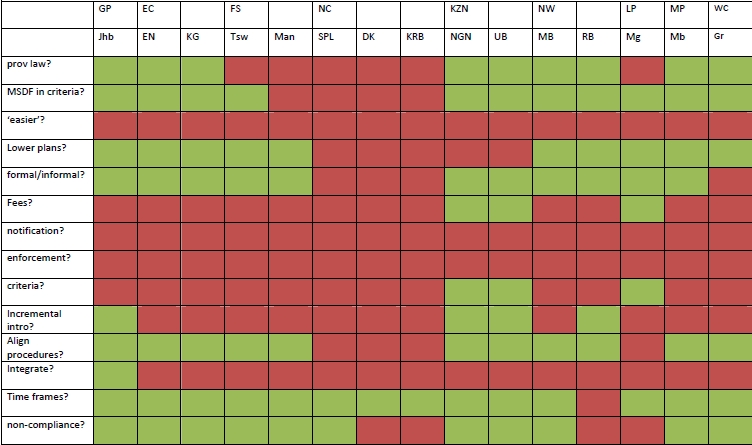 Thank youjdevisser@uwc.ac.za
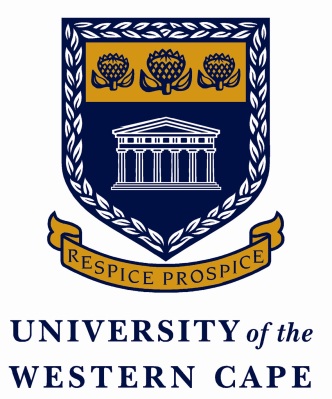 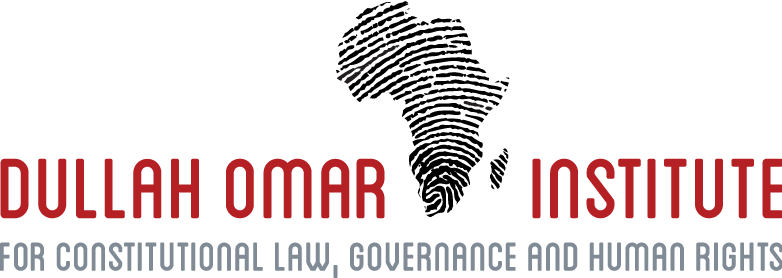